Prezentace vybraných projektů IPn
Podpora činnosti základního uměleckého školství při zavádění nového kurikula praxe - PILOT ZUŠ

Autoevaluace – Vytváření systému a podpora škol v oblasti vlastního hodnocení aneb Cesta ke kvalitě 

Podpora učitelů gymnázií jako pilířů kvality gymnaziálního vzdělávání - KURIKULUM G

Kariérové poradenství v podmínkách kurikulární reformy - VIP II

Metodická podpora růstu kvality učitelské profese - METODIKA II

Nová závěrečná zkouška - NZZ

Nová závěrečná zkouška 2 - NZZ 2

Proměna středních škol v centra celoživotního učení - UNIV 

Realizace mezinárodních výzkumů v oblasti celoživotního učení a zveřejnění jejich výsledků - Kompetence III 



Jitka Pohanková, NÚV
Co bylo úkolem projektu Pilot ZUŠ (a jaké přednosti i nedostatky provázejí vzdělávání na ZUŠ)?
Komplexnost a systematičnost vzdělávání
Dostupnost uměleckého vzdělávání
Odborné zajištění výuky
Celoživotní vzdělávání
Týmová spolupráce žáků
Individuální přístup k žákovi
Generace přicházejících do ZUŠ
Kultivace rodičů resp. rodinného prostředí
Kulturní život v regionu
Tradice uměleckého vzdělávání
Co se podařilo naplnit?
Byla vytvořena státní norma pro vzdělávání na ZUŠ (RVP ZUV)
Všechny ZUŠ v ČR si vytvořili svůj ŠVP a již podle něj vyučují 
Byl vytvořen Manuál pro tvorbu ŠVP a metodické DVD pro podporu reformy a pracovník zápisník pro úpravy ŠVP
Bylo připraveno 36 „světlonošů“ pro školení v jednotlivých krajích
Bylo proškoleno 40 inspektorů ČŠI pro kontrolu ŠVP
Realizační tým uskutečnil cca 35 konzultačních výjezdů do pilotních škol a provozoval telefonické a emailové konzultační středisko pro ředitele a učitele 
Realizační tým vypracoval návrhy na změnu současně platných (dobíhajících) osnov a dokumentace škol
Jaké byly úkoly v oblasti udržitelnosti projektu       (a co je nadále potřeba)?
Pokračující soustavné vzdělávání pedagogických pracovníků prostřednictvím dalších vzdělavatelů

Předávání zkušeností pilotních škol dalším školám v jednotlivých krajích – pilotní školy se stanou konzultačními centry a budou moci sloužit v rámci spolupráce (např. v procesu vlastního hodnocení jako kritický partner) 

Tvorba a publikování dalších metodických námětů podporujících realizaci ŠVP na ZUŠ (např. prostřednictvím Metodického portálu)
Cesta ke kvalitě - AUTOEVALUACEVytváření systému a podpora škol v oblasti vlastního hodnocení
Co bylo cílem 	
Podpořit autoevaluační procesy ve školách jako účinný 	prostředek zkvalitňování počátečního vzdělávání, kdy vlastní 	hodnocení školy bude chápáno jako nezbytná součást práce 	školy pro zkvalitňování její práce.

Poznat a zhodnotit stav autoevaluačních procesů (včetně legislativního rámce). Navrhnout, ověřit a následně upravit:
metody a postupy autoevaluace
podpůrné systémy pro školy
systém dalšího vzdělávání pracovníků škol
Čeho bylo dosaženo
Zveřejněno 30 ověřených evaluačních nástrojů (včetně podpory elektronického sběru dat a vyhodnocování): evaluacninastroje.rvp.cz
Zveřejněno 28 příkladů inspirativní praxe
Metodika propojení AE a externí evaluace
Kritéria pro hodnocení plánu, procesu a zprávy o vlastním hodnocení školy (metaevaluační kritéria). 
Metodika uplatňování těchto kritérií včetně SW podpory
Doporučení pro zřizovatele k hodnocení škol.
Elektronický slovník AE - evaluacninastroje.rvp.cz/slovnik/ 

Všechny analytické studie jsou dostupné na webových stránkách projektu: www.nuv.cz/ae
Čeho bylo dosaženo
Aktivity vzájemného učení
60 (+10) workshopů, z toho 10 (+10) zaměřených na evaluační nástroje
40 vzájemných návštěv škol
30 Peer Review
Poradenství v autoevaluaci
27 (+13) poradců pomáhalo na 71 (+28) školách
Podpůrné informační výstupy projektu
6 čísel bulletinu Na cestě ke kvalitě
DVD
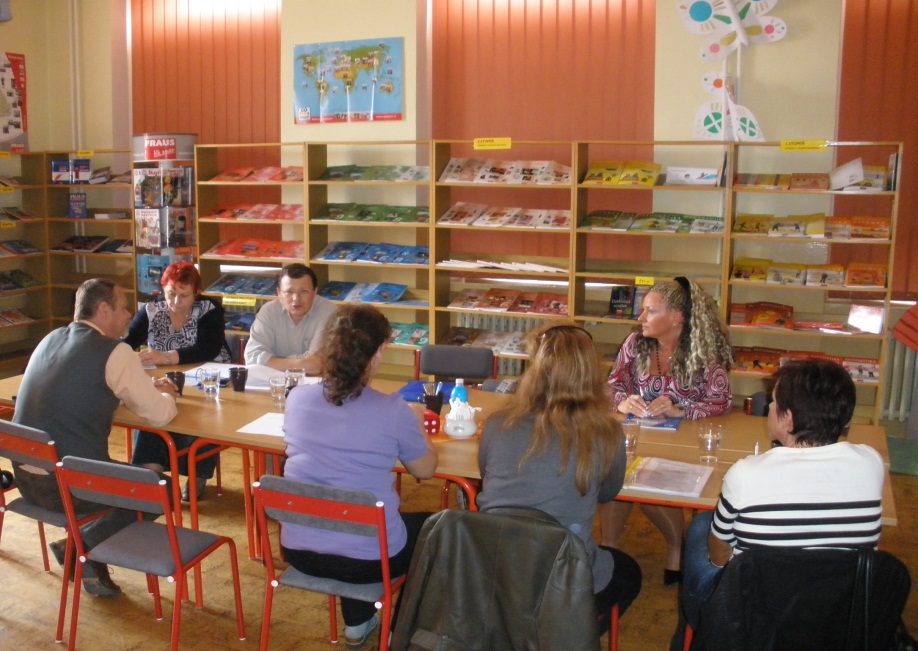 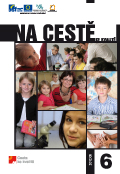 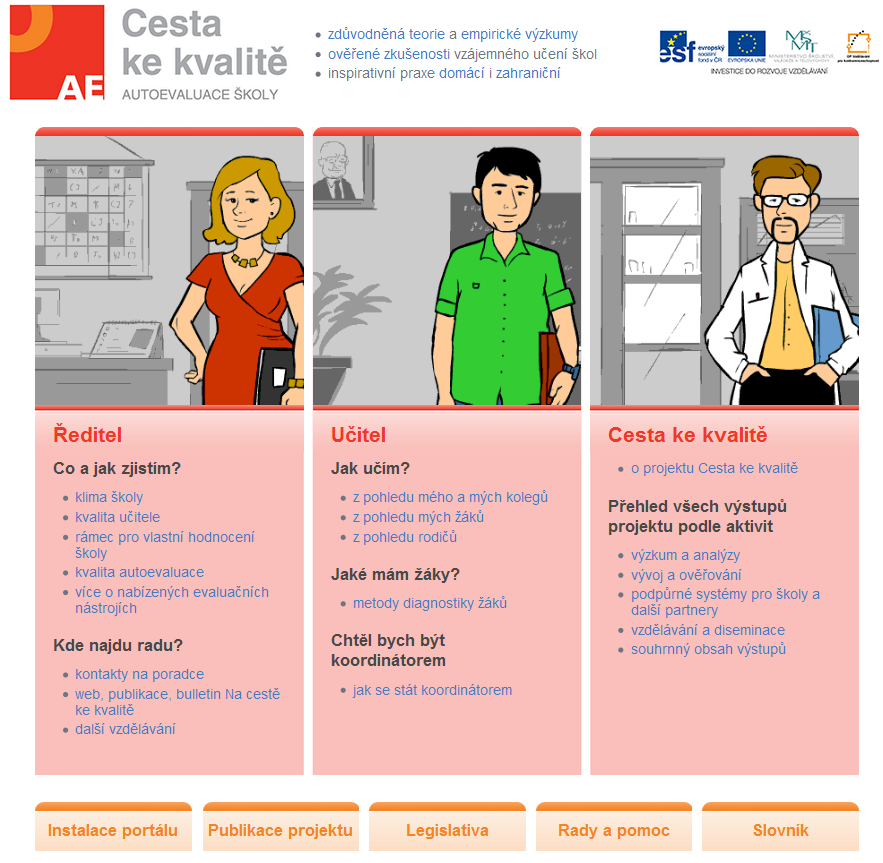 Podpora učitelů gymnázií jako pilířů kvality gymnaziálního vzdělávání
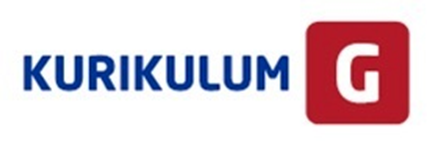 Co bylo cílem
podpořit gymnázia při zavádění kurikulární reformy na gymnáziích
vyzkoušet některé inovativní přístupy podpory pedagogů na školách  - mentoring, síťování, virtuální hospitace apod.
Čeho bylo dosaženo
Proběhl mentoring a koučování - 100 klientů z řad koordinátorů a ředitelů
Síťování škol - podpora síťování pomocí setkávání na školách (12 setkání v různých regionech)
Metodická podpora - minikonference, diskuzní fórum, konzultační centrum
Virtuální hospitace - natočeno 40 hodin „reálné“ výuky odborně komentované didaktikem včetně reflexe vyučujícího a on-line webináře
Rozsáhlý výzkum zaměřený na realizaci kurikulární reformy v ČR
Rozhovory, dotazníková šetření, případové studie, videostudie, expertní šetření …
Všechny výstupy a podrobnější informace na www.rvp.cz – KURIKULUM G
Kariérové poradenství 
v podmínkách kurikulární reformy
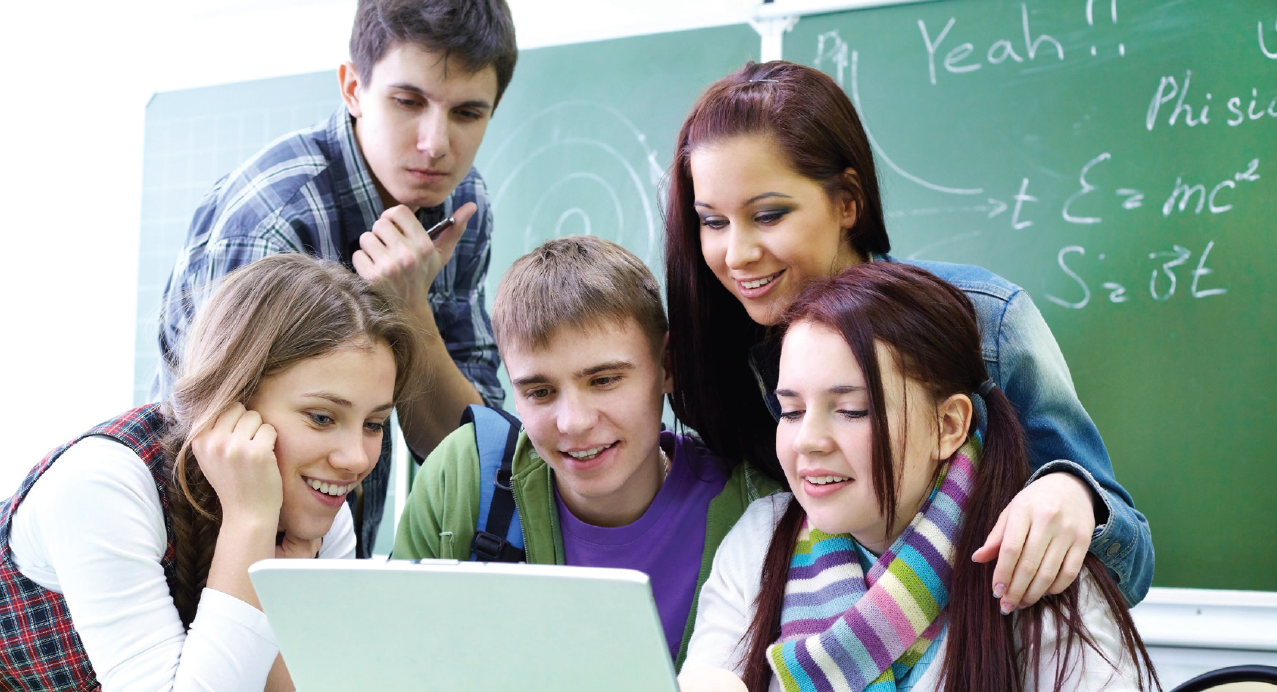 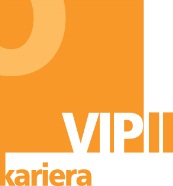 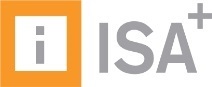 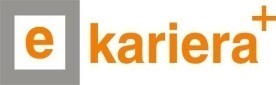   1.5.2010 - 30.6.2015      rozpočet projektu  59 632 813,- Kč   
CÍLE PROJEKTU VIP Kariéra II - KP
rozšíření a zkvalitnění informační, vzdělávací a metodické podpory kariérového poradenství a vzdělávání ve školách a 
vytvoření vazby na služby celoživotního poradenství
VÝSLEDKY PROJEKTU VIP Kariéra II - KP
Informační systém integrujícího informace z oblasti vzdělávání a trhu práce ISA+  na www.infoabsolvent.cz
KAM NA ŠKOLU -  výběr podle oboru, školy, povolání, videa, obrázků + Profitest
ABSOLVENTI ŠKOL A TRH PRÁCE – informace o přechodu absolventů na na trh práce a jejich uplatnění, požadavky zaměstnavatelů, nezaměstnanost a zaměstnanost
BEZ BARIÉR až na trh práce - informace pro žáky se se zdravotním postižením
JAK NA TO - rady a doporučení jak si vybrat obor, přihlásit se a studovat 
E-learningový systém eKariéra+ na http://ekariera.nuov.cz 
Pro vzdělávání poskytovatelů kariérového poradenství – přes 3500 účastníků řízeného studia – nyní volný přístup
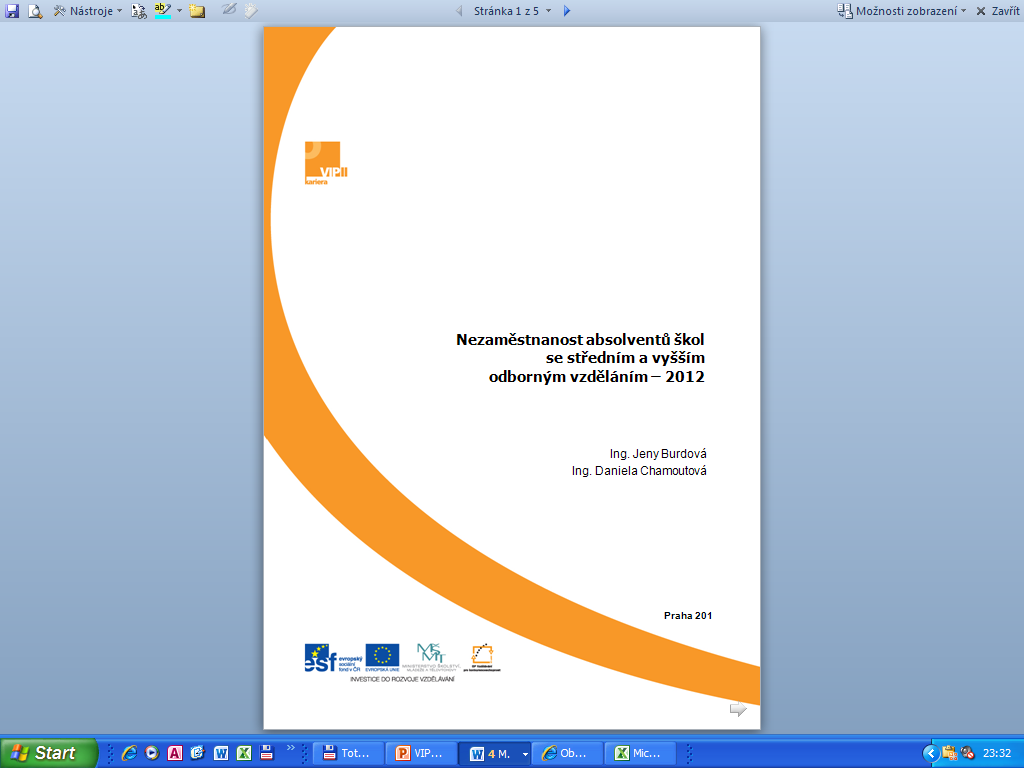 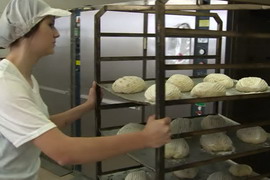 Filmové ukázky technických povolání
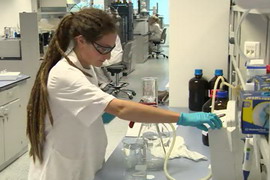 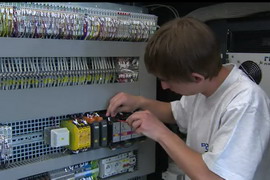 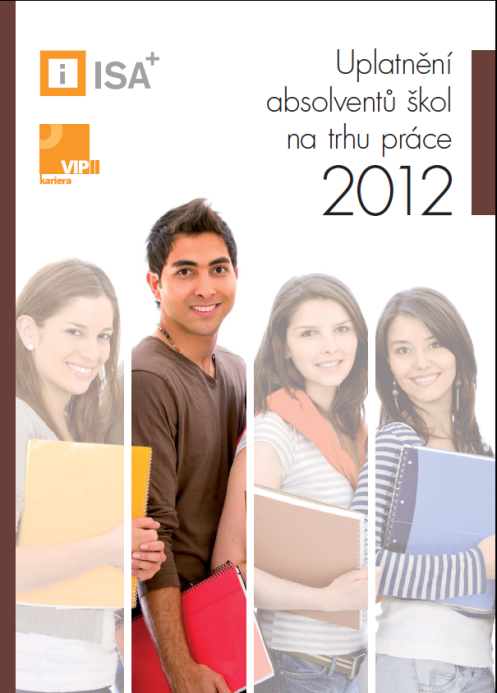 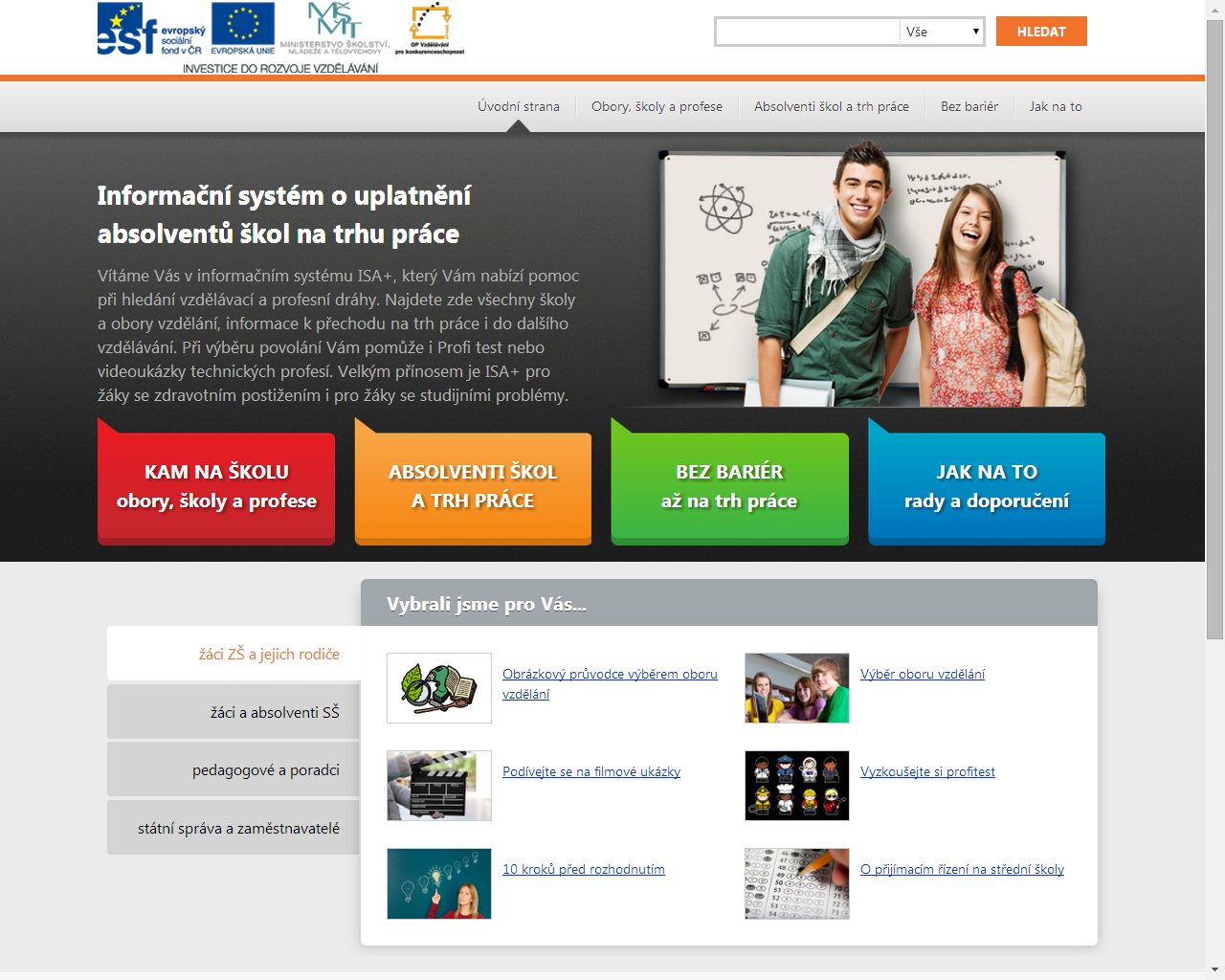 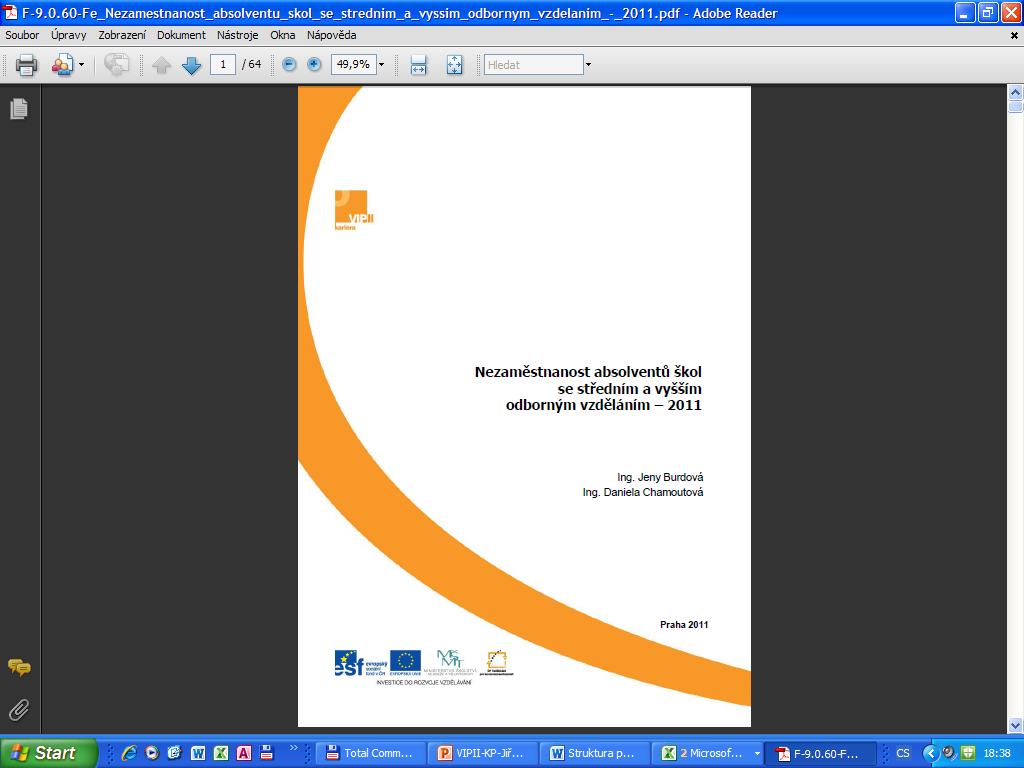 ISA+
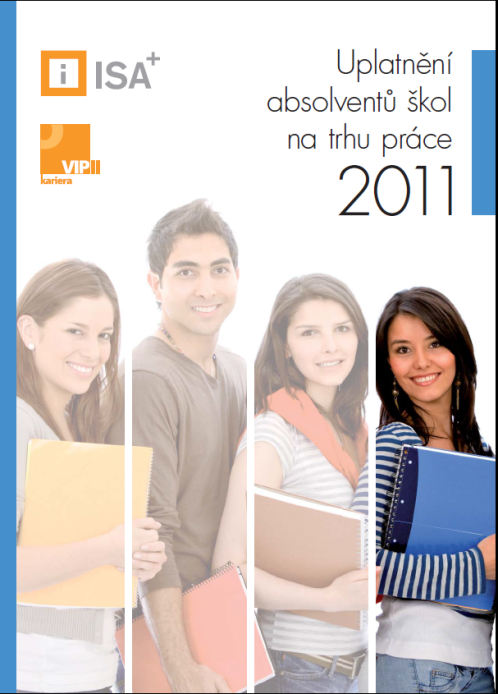 Analytické studie
Souhrnné publikace
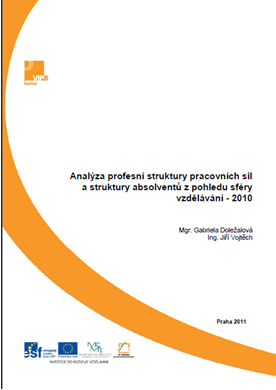 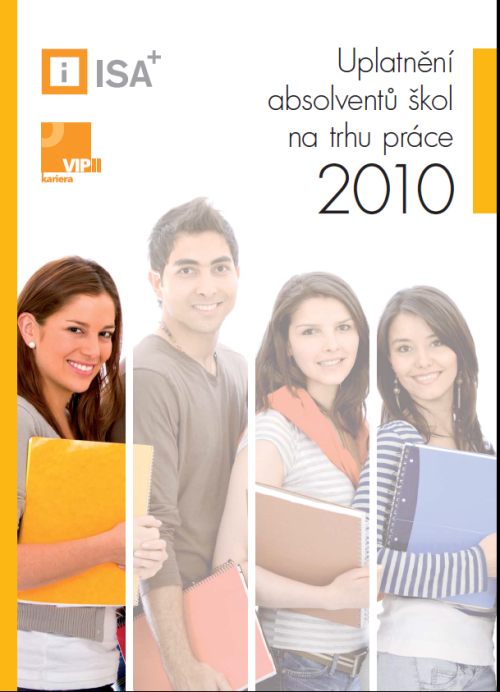 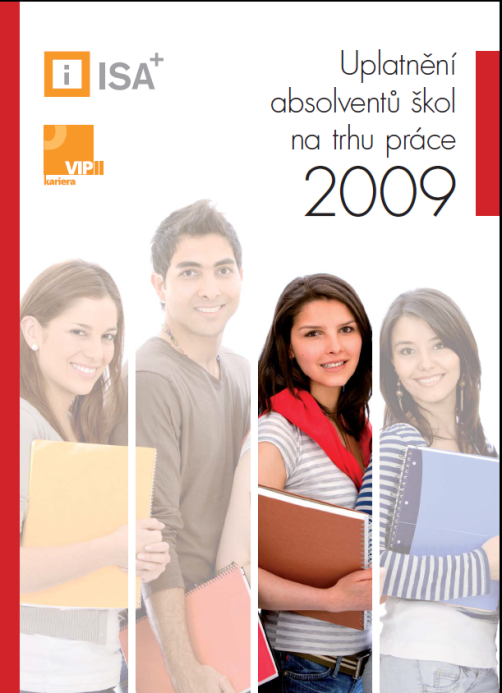 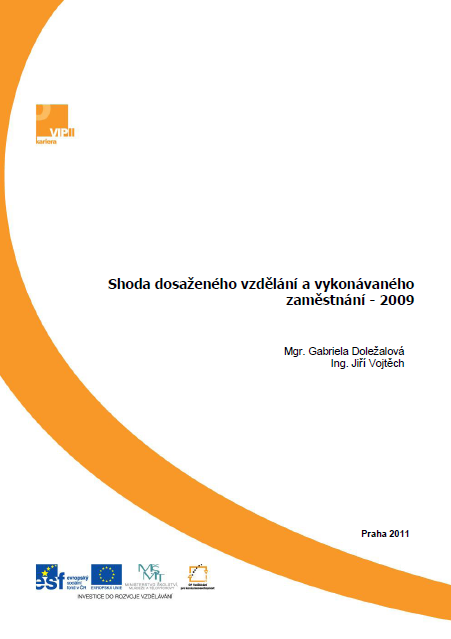 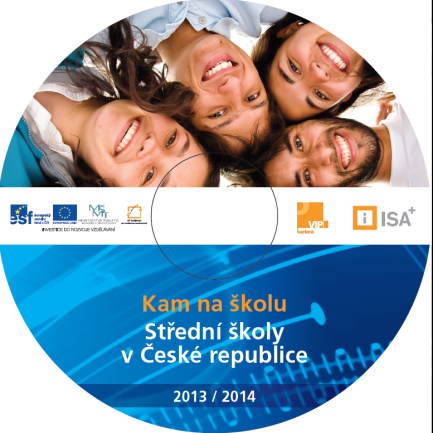 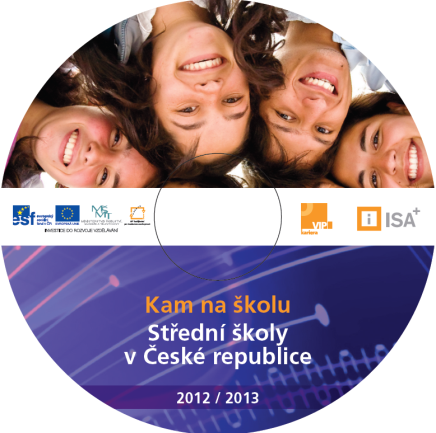 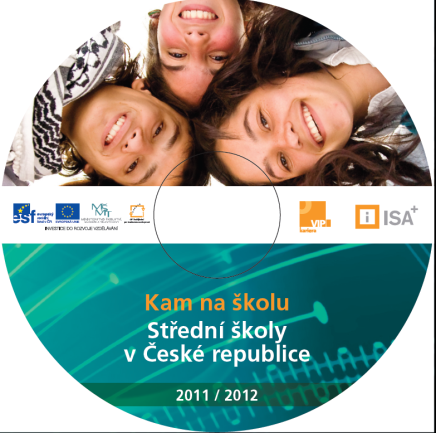 CD – vzdělávací nabídka
Metodická podpora růstu kvality učitelské profese Metodika II.
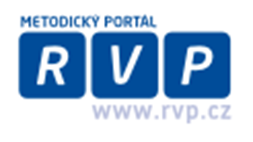 Co bylo cílem 
Zvýšení kvality počátečního vzdělávání uplatněním nejmodernějších technologií, které zrychlí přenos informací k učitelům a zefektivní využití nových trendů ve vzdělávání.
Poskytování široké a dostupné on-line metodické podpory učitelůma vedoucím pracovníkům.
Provozování rozsáhlého národního úložiště kvalitních a garantovaných učebních materiálů do výuky. 
Vytvoření nových možností spolupráce pro vzájemně se učící učitele.
Zvýšení využívání informačních a komunikačních technologií pro sebevzdělávání i výuku, a to samotnými učiteli.
Respektovaný, živý portál věnovaný podpoře učitelů v jejich profese www.rvp.cz
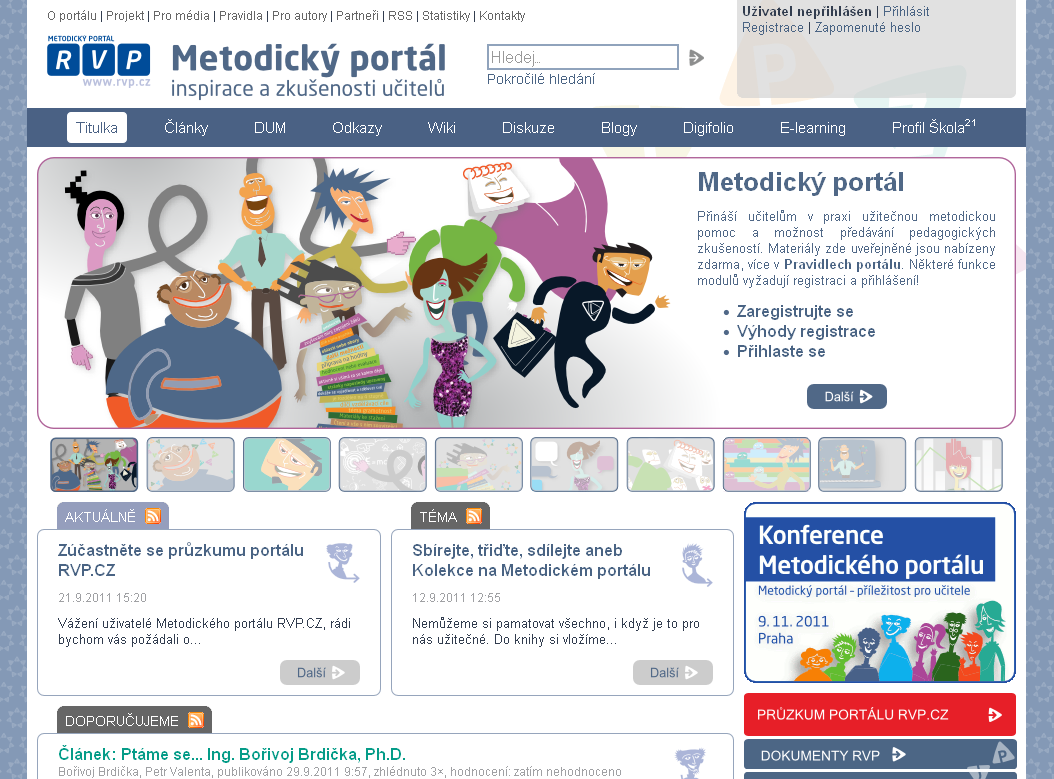 Nová závěrečná zkouškaNZZ, NZZ 2 - Reforma závěrečné zkoušky v oborech vzdělání s výučním listem
Co bylo/je cílem
NZZ
Vytvořit jednotná zadání pro závěrečné zkoušky (JZZZ) pro 
všechny obory vzdělání kategorie H (123) a  pro 52 oborů
kategorie E
Zpřístupnit JZZZ všem školám v ČR k využití
NZZ 2
Zabezpečit přípravu jednotných zadání pro závěrečné 
zkoušky 2012/2013 a 2013/14 ve vazbě na nové obory 
vzdělání s rámcovými vzdělávacími programy (RVP) a
kvalifikační standardy (NSK)
[Speaker Notes: Reforma závěrečné zkoušky v oborech vzdělání s výučním listem – za pomoci dvou na sebe navazujících projektů – projekt NZZ a NZZ_2]
JZZZ vzniká ve spolupráci učitelů a odborníků z praxe,  řídí se jednotnými metodickými pokyny (spolupracovalo cca 500 autorů ze škol a 75 odborníků z praxe)
Základním stavebním prvkem pro tvorbu JZZZ je téma obsahující povinné a nepovinné části
Pro tvorbu jednotného zadání se používá program Tvůrce JZZZ
JZZZ zpřístupněna všem školám na webovém portálu vždy v březnu
Každá škola obdrželí přístup k JZZZ pro obory, které má ve školském rejstříku
[Speaker Notes: JZZZ má stejnou základní strukturu (obsahuje podklady pro písemnou, praktickou a ústní zkoušku)
Koncepce NZZZ – zpracována v průběhu projektu, oponentní řízení 20. 2. 2012 – zástupci MŠMT, HK ČR a Sdružení učňovských zařízení Czesha
Informační systém – internetový portál pro podporu škol a tvůrců témat JZZZ]
NZZ 2
Rozšíření databáze témat JZZZ
Příprava elektronické realizace písemné zkoušky – realizace na PC
Vývoj a realizace e-learningového vzdělávání autorů témat a učitelů realizujících JZZZ na škole
[Speaker Notes: Připravit  podmínky pro zefektivnění a zlevnění tvorby a realizace JZZZ :
1 )Rozšíření databáze témat JZZZ – po ukončení projektu si školy budou sestavovat JZZZ výběrem témat z databanky úloh
2) Realizace písemné zkoušky na PC včetně jejího hodnocení
3) E-learningové vzdělávání uživatelů JZZZ a tvůrců témat]
Realizace ve školách 2013/2014
443 škol, tj. 88 % (88,6 % škol s H obory a 84,6 % s obory E), celkově novou závěrečnou zkoušku skládalo 30 104 žáků (92,9 %).

    Logo:                   Web: http://www.nuv.cz/nzz2
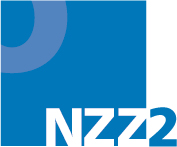 Proměna škol v centra celoživotního učení:
 Rozvoj profesních kompetencí PP
 Příprava programů DV
 Pilotní ověření programů DV
 Utváření pojetí školy jako centra 
    celoživotního učení
 Vytváření sítí škol
Splnění monitorovacích indikátorů
Rozvoj profesních kompetencí PP    13 282
    (pedagogické projektování; lektorské dovednosti)
Příprava programů DV                            987
    (zapojeno 3 741 PP)
Pilotní ověření programů DV                   548
   (2 039 PP v roli lektorů; 6 628 účastníků)
Vytvoření sítí škol, popř. „pověřená“ škola 
     (různá řešení – asociace; o.p.s.; sdružení …)
Udržitelnost
Zapojení škol do realizace DV:
projektová činnost; kurzy za úhradu; rekvalifikace;
Rozvoj vztahů se zaměstnavateli:
Nejčastěji vyžívané produkty:
-   Šablona a metodika pro tvorbu programů
Nejčastěji využívané kompetence:
-   Lektorské dovednosti; tvorba programů
Často řešené problémy:
pronajímat prostory, vybavení, popř. materiál institucím DV, které vyhrály VZ na rekvalifikace?
jak být úspěšný ve VZ ÚP?
Potřebná podpora krajů jako zřizovatelů škol
Kompetence III – realizace mezinárodních výzkumů v oblasti celoživotního učení a zveřejnění jejich výsledků
ČŠI partnerem MŠMT v realizaci projektu od 1. 10. 2011
všechny výstupy projektu a informace o projektu na:
 www.csicr.cz www.talis.cz www.icils.cz
PISA 2012 Problem Solving – zjištění kompetencí patnáctiletých žáků v mezipředmětové oblasti řešení problémů s využitím počítačového prostředí
Hlavní sběr dat 26. 3. – 20. 4. 2012:
   297 škol (2 800 žáků)
Zveřejnění výsledků 
z oblasti řešení problémů  - 1. dubna 2014 (TK na MŠMT)
národní zpráva – podzim 2014
TALIS 2013 – získání přehledu o motivaci a potřebách učitelského sboru, komplexního obrazu o profesi učitele a kvalitě jeho práce
Hlavní sběr dat 4. 3. – 5. 5. 2013 - 220 škol (220 ředitelů a 3219 učitelů) 
Zveřejnění výsledků, včetně národní zprávy – 25. června 2014
Posouzení systému evaluace a monitoringu v ČR – zapojení ČR do projektu OECD Review on Evaluation and Assessment Frameworks for Improving School Outcomes
Provedeno šetření potřeb a postojů tvůrců vzdělávací politiky, zřizovatelů, ředitelů a učitelů v oblasti evaluace a monitoringu 
Červen 2012 – zveřejnění Zprávy OECD o hodnocení vzdělávání – Česká republika: na základě doporučení OECD pro ČR v oblasti hodnocení na úrovni žáka, učitele a školy byla zahájena veřejná diskuse na tato témata – srpen 2013 zveřejněna Zpráva o průběhu veřejné diskuse k doporučením OECD v oblasti monitoringu a evaluace
2013 vydána Zpráva o výsledcích výzkumu potřeb aktérů 
2014 vydána publikace s doporučeními pro vzdělávací politiku - monitoring a evaluace
aktivita ukončena 31. 3. 2014
Překonávání školního neúspěchu v ČR – zapojení ČR do projektu OECD Overcoming school failures: Policies that work
Květen 2012 zveřejnění zprávy OECD Rovnost a kvalita ve vzdělávání – Podpora znevýhodněných žáků a škol (srovnává situaci v devíti zemích OECD včetně ČR a navrhuje opatření na zlepšení)
Identifikováno sedm hlavních témat v oblasti rovnosti a kvality ve vzdělávání – podrobeno diskusi s odbornou veřejností – květen 2013 zveřejnění Zprávy o průběhu veřejné diskuse
Prosinec 2013 - konference se zahraniční účastí k tématu překonávání školního neúspěchu
2014 vydána publikace Rovný přístup ke vzdělávání v ČR: situace a doporučení
aktivita ukončena k 28. 2. 2014
Děkuji za pozornost.